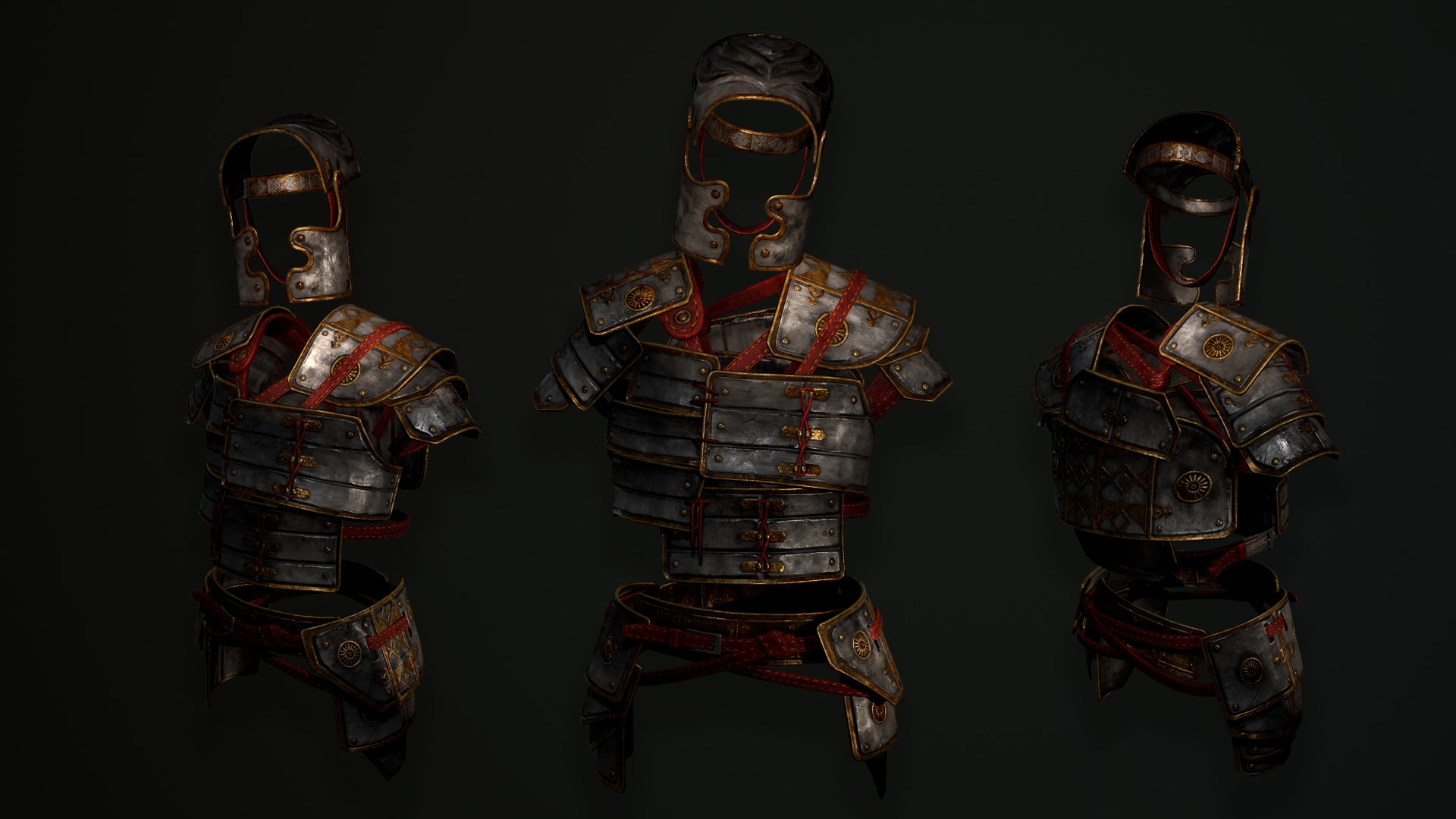 A BATTLE FOR THE 
CHRISTIAN HOME
- Praying Always -
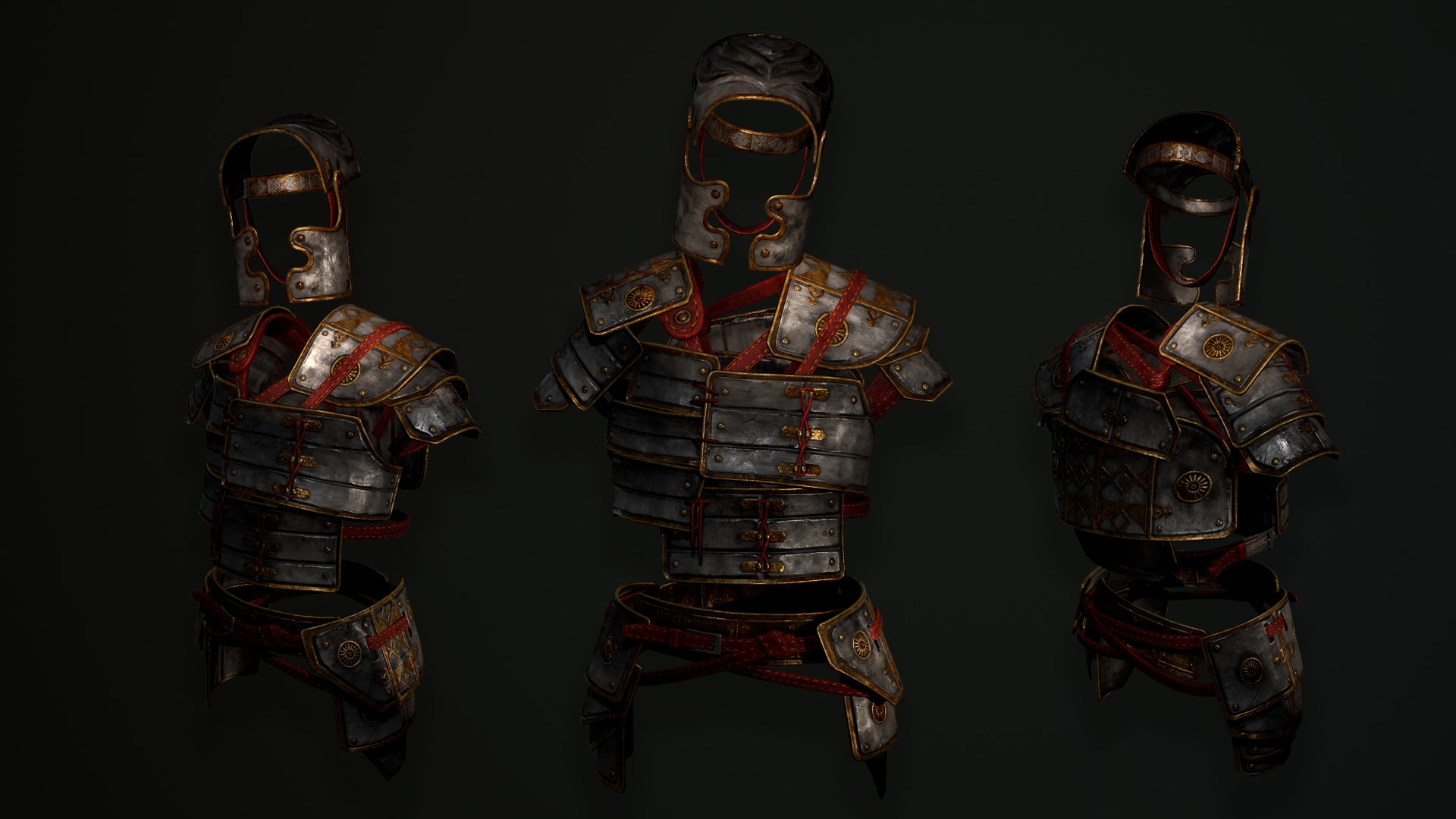 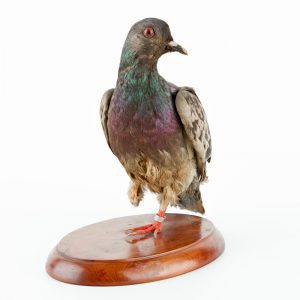 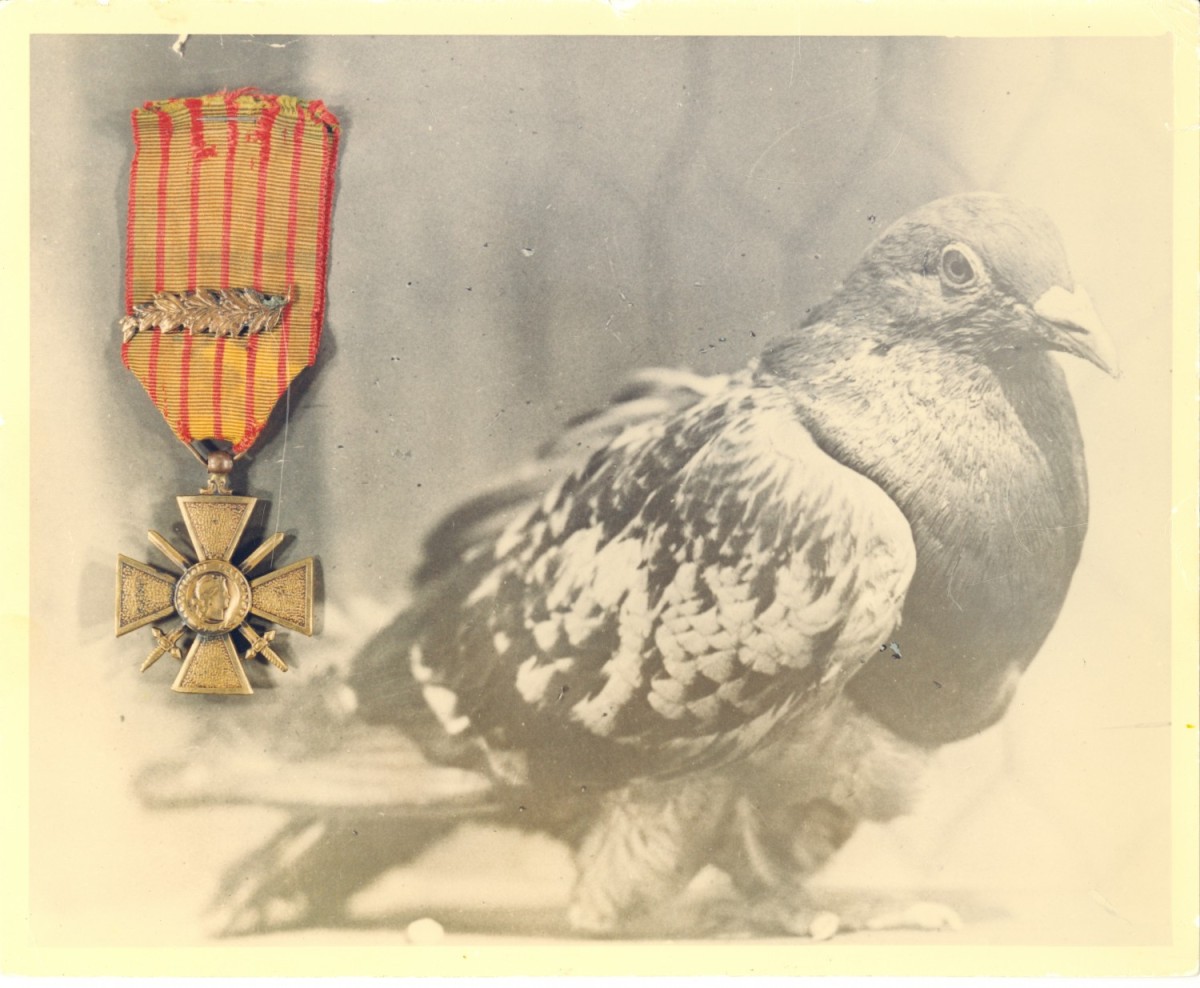 Cher Ami
1918 - 1919
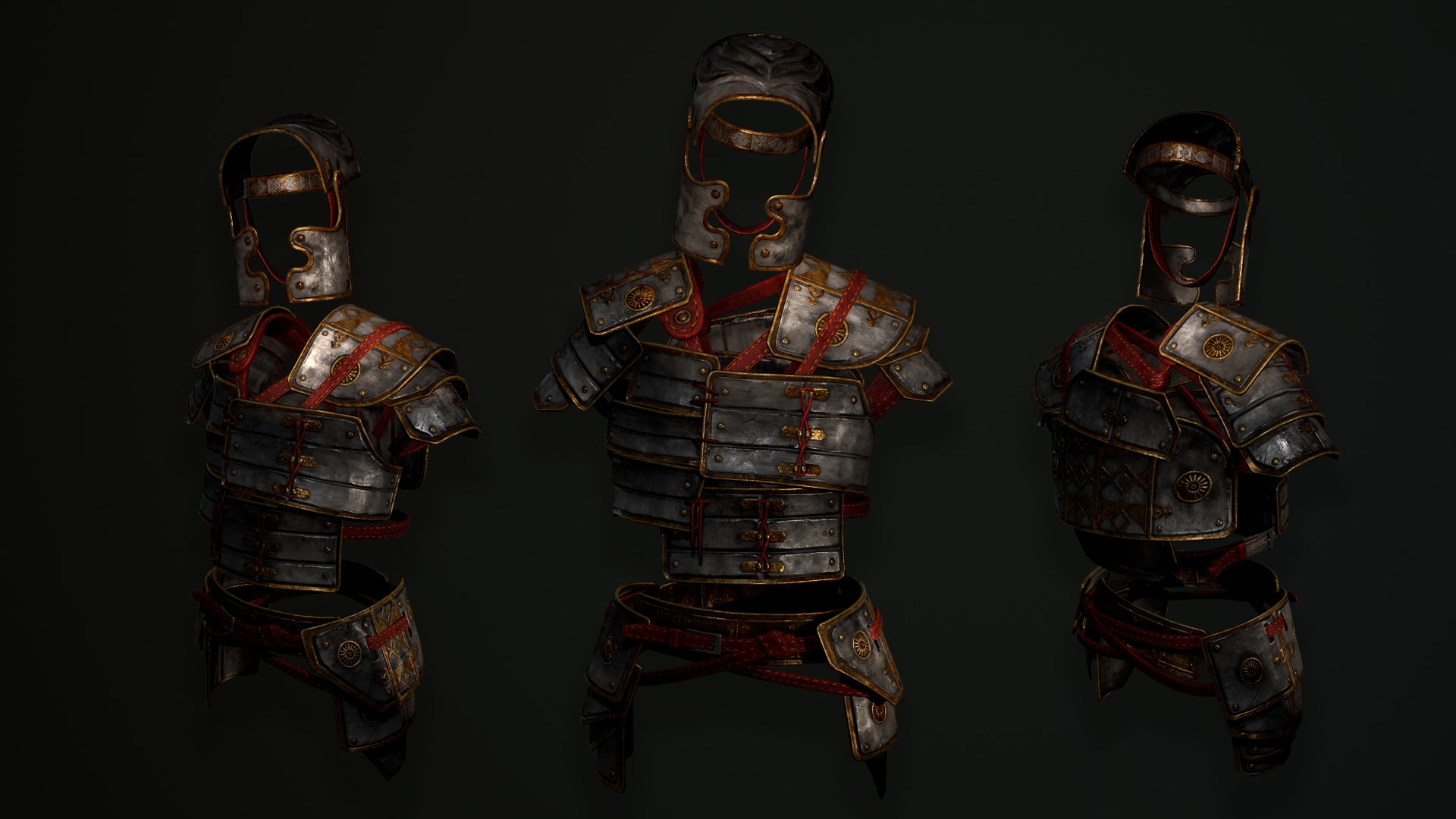 THE PRIMACY
OF PRAYER
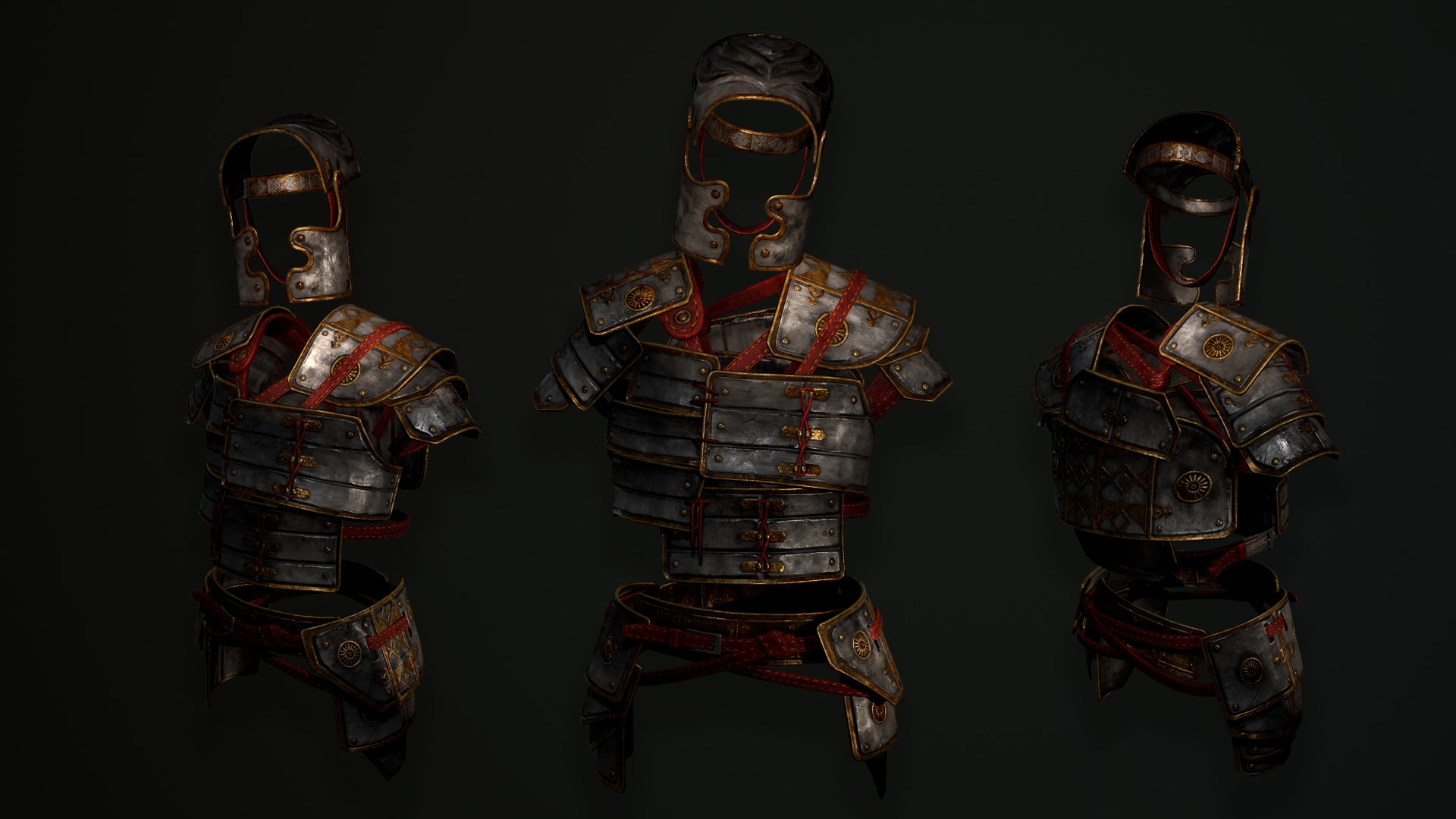 THE PRIMACY OF PRAYER
Praying Always
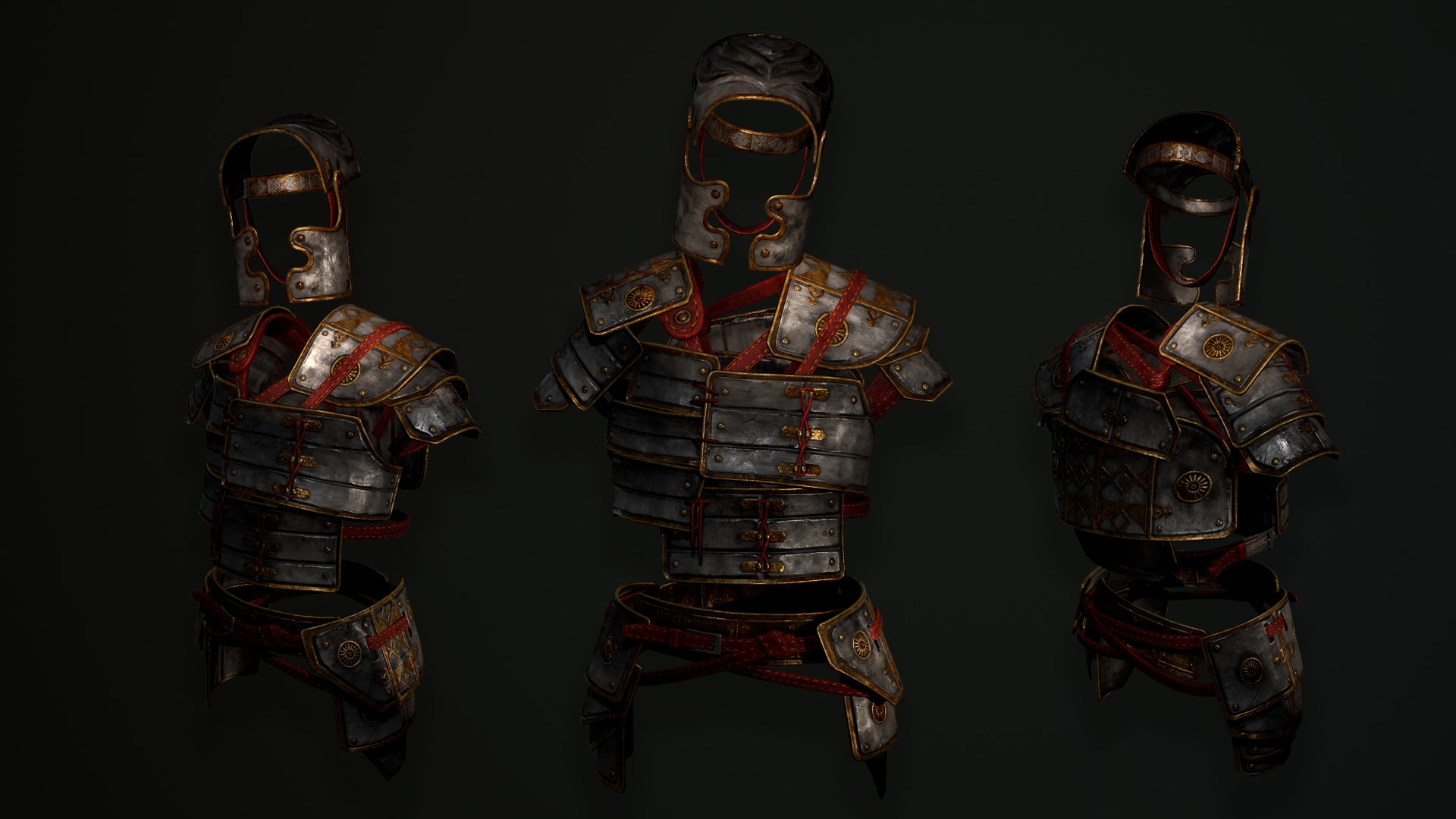 THE PARTS 
OF PRAYER
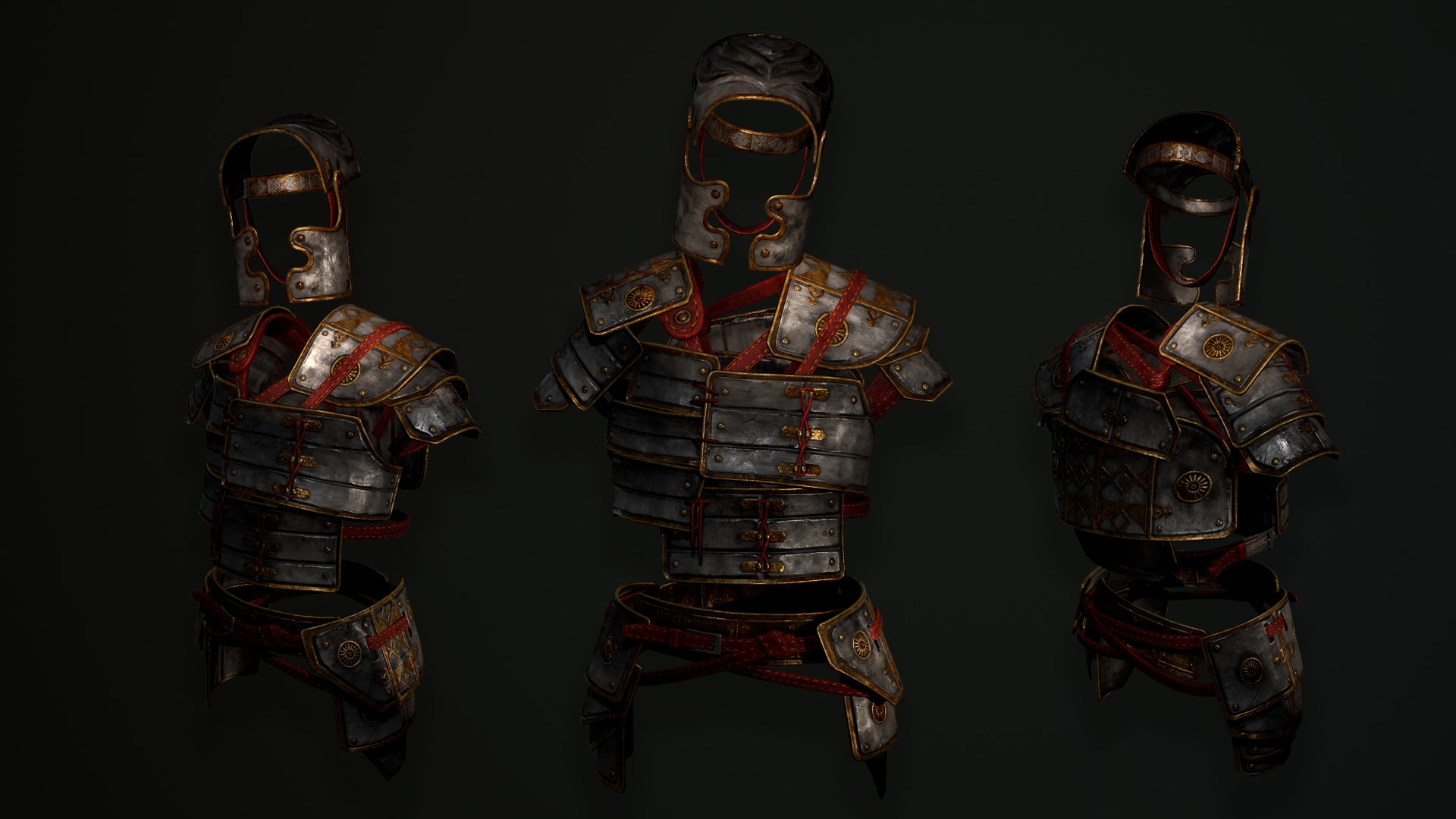 THE PARTS OF PRAYER
Praying
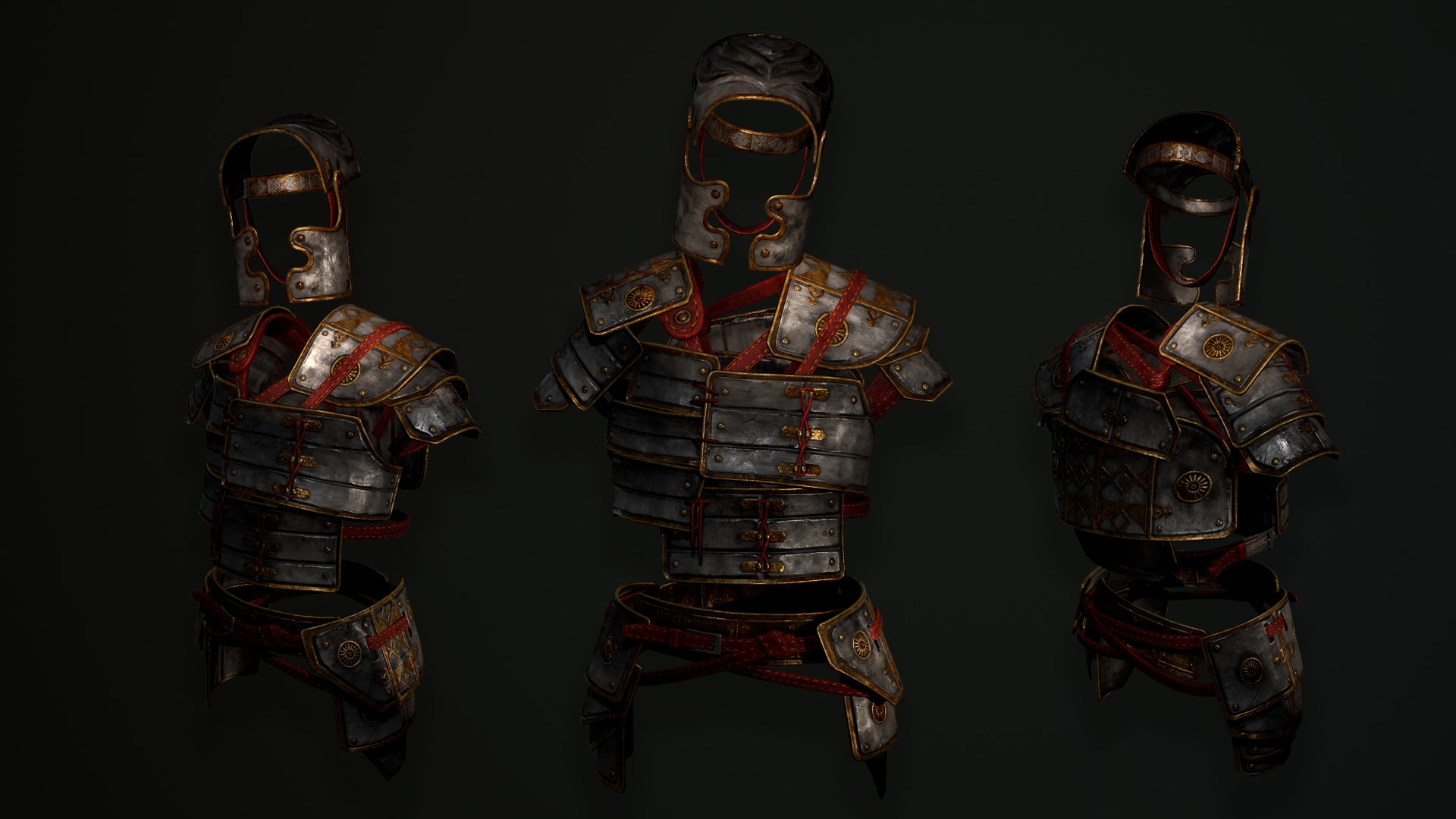 THE PARTS OF PRAYER
Supplication
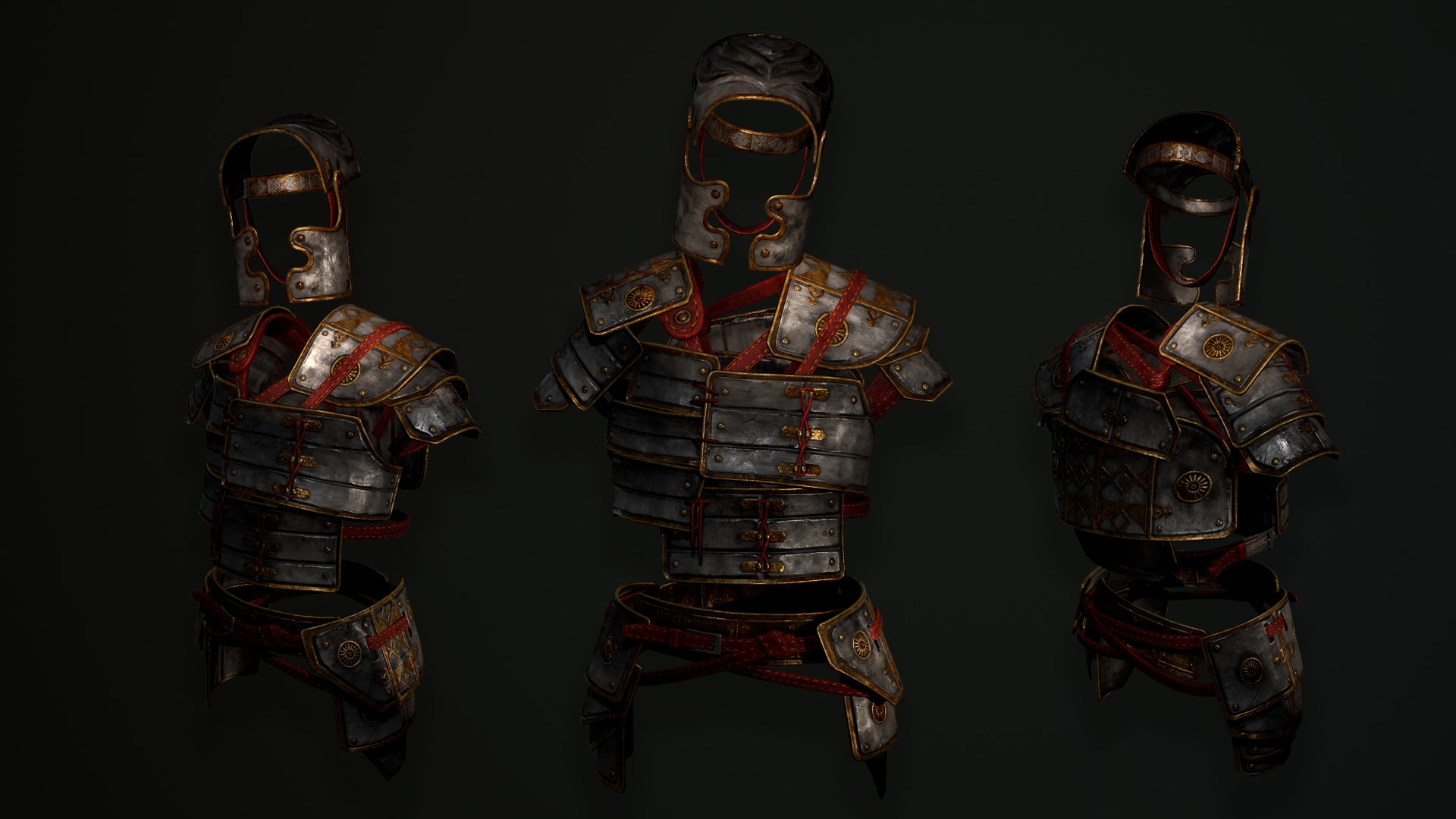 THE PARTS OF PRAYER
Intercession
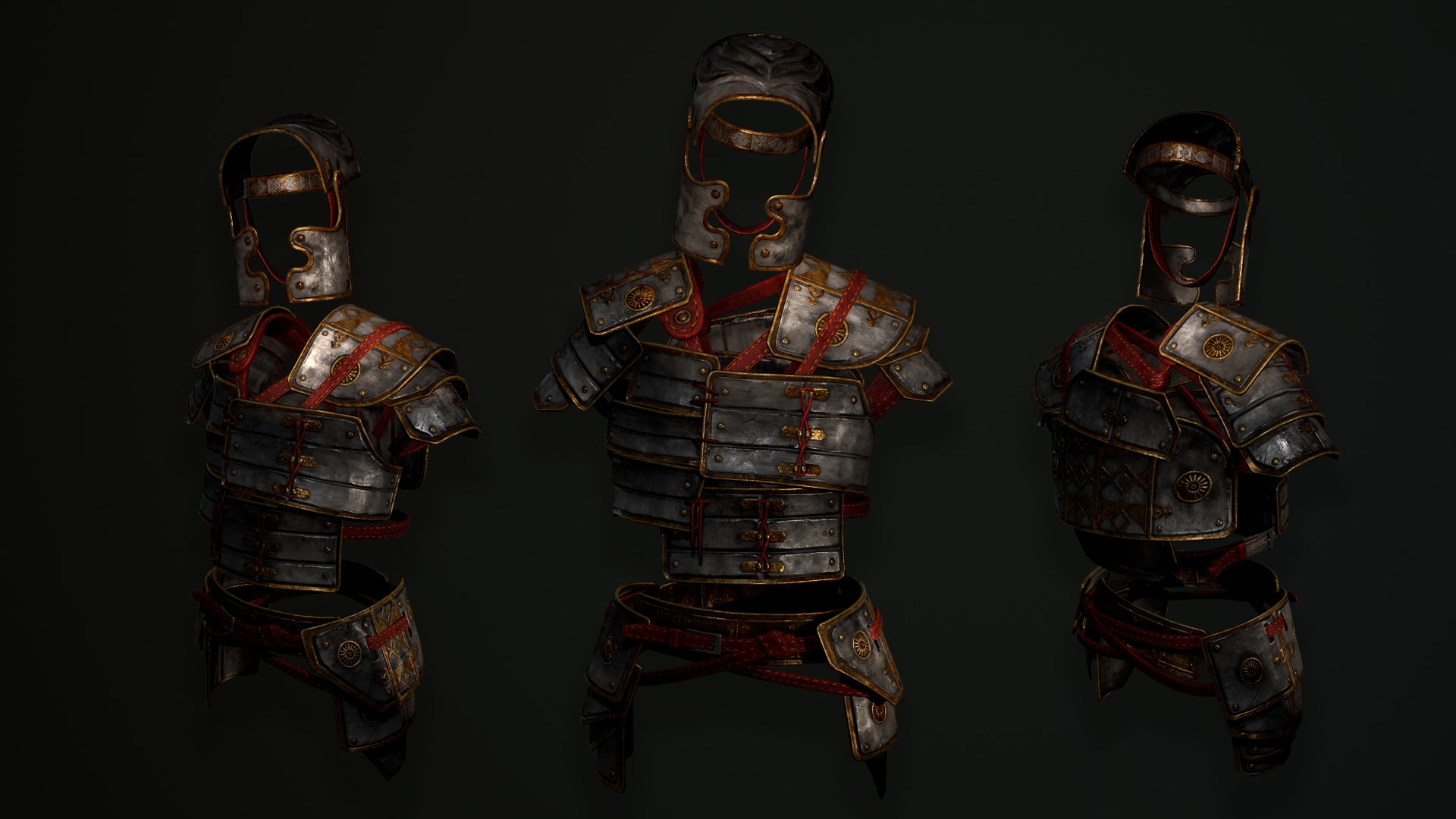 THE PERSISTENCE
OF PRAYER
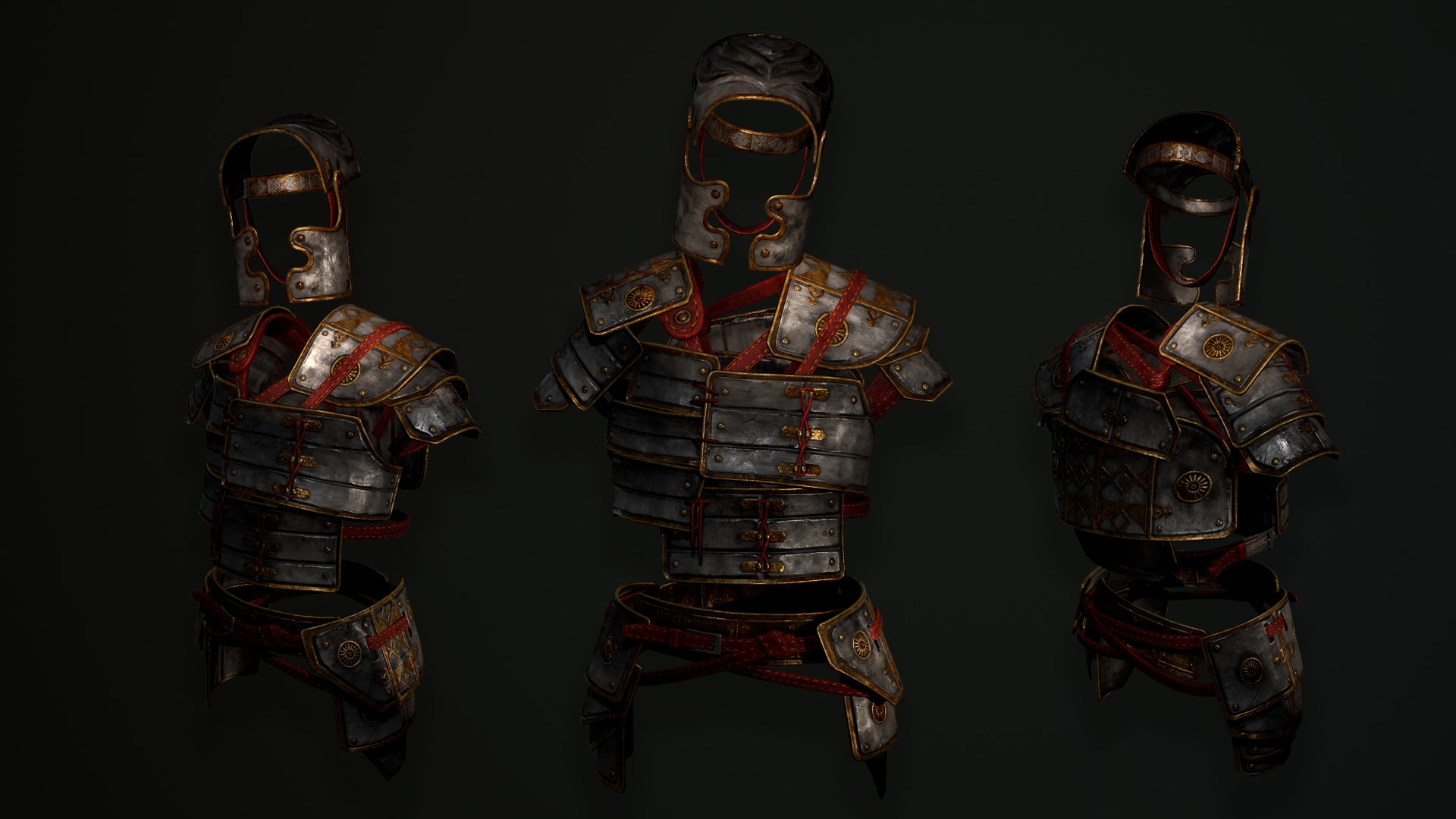 THE PARTNER
OF PRAYER
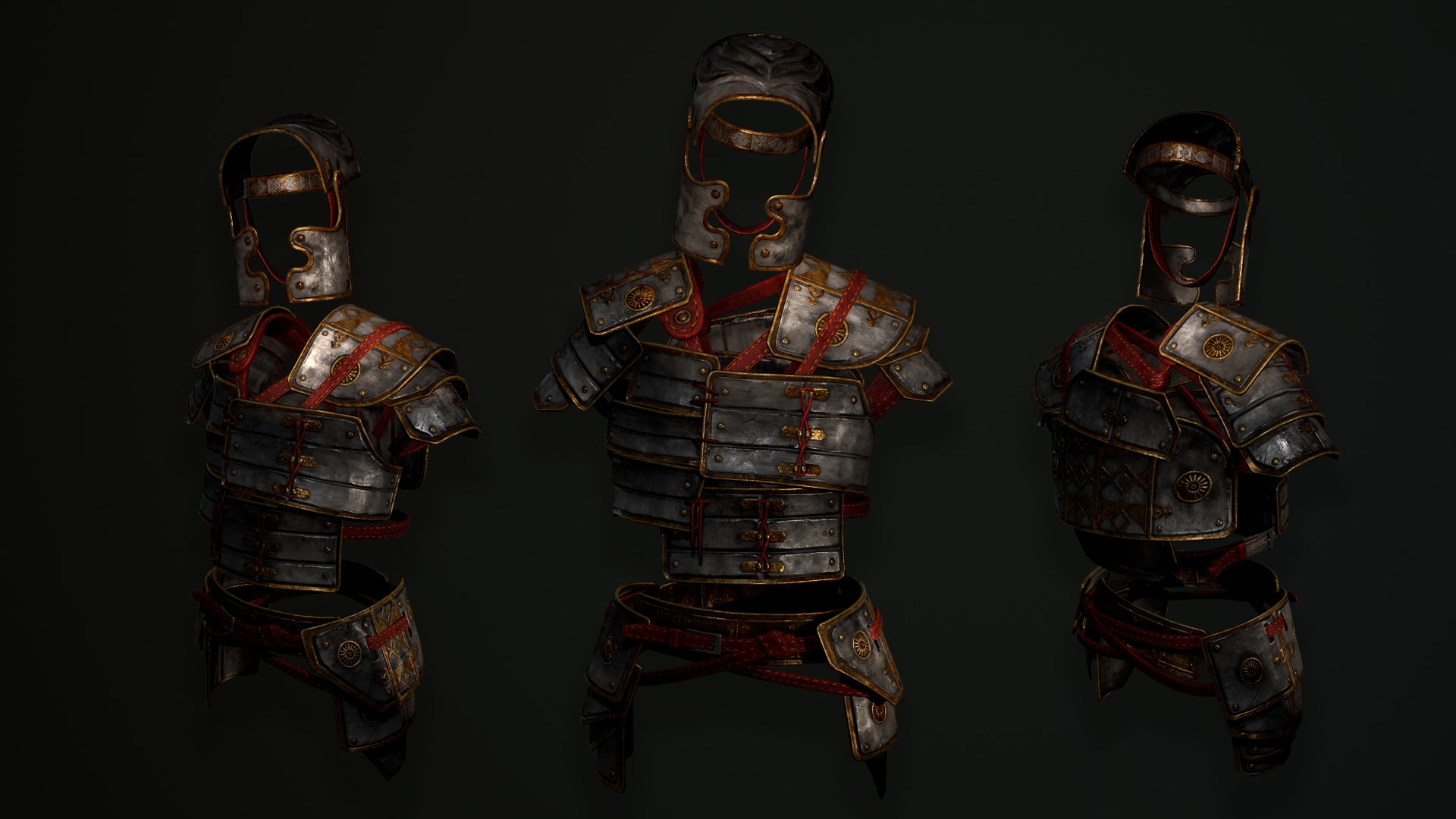 THE PARTNER OF PRAYER
The Holy Spirit
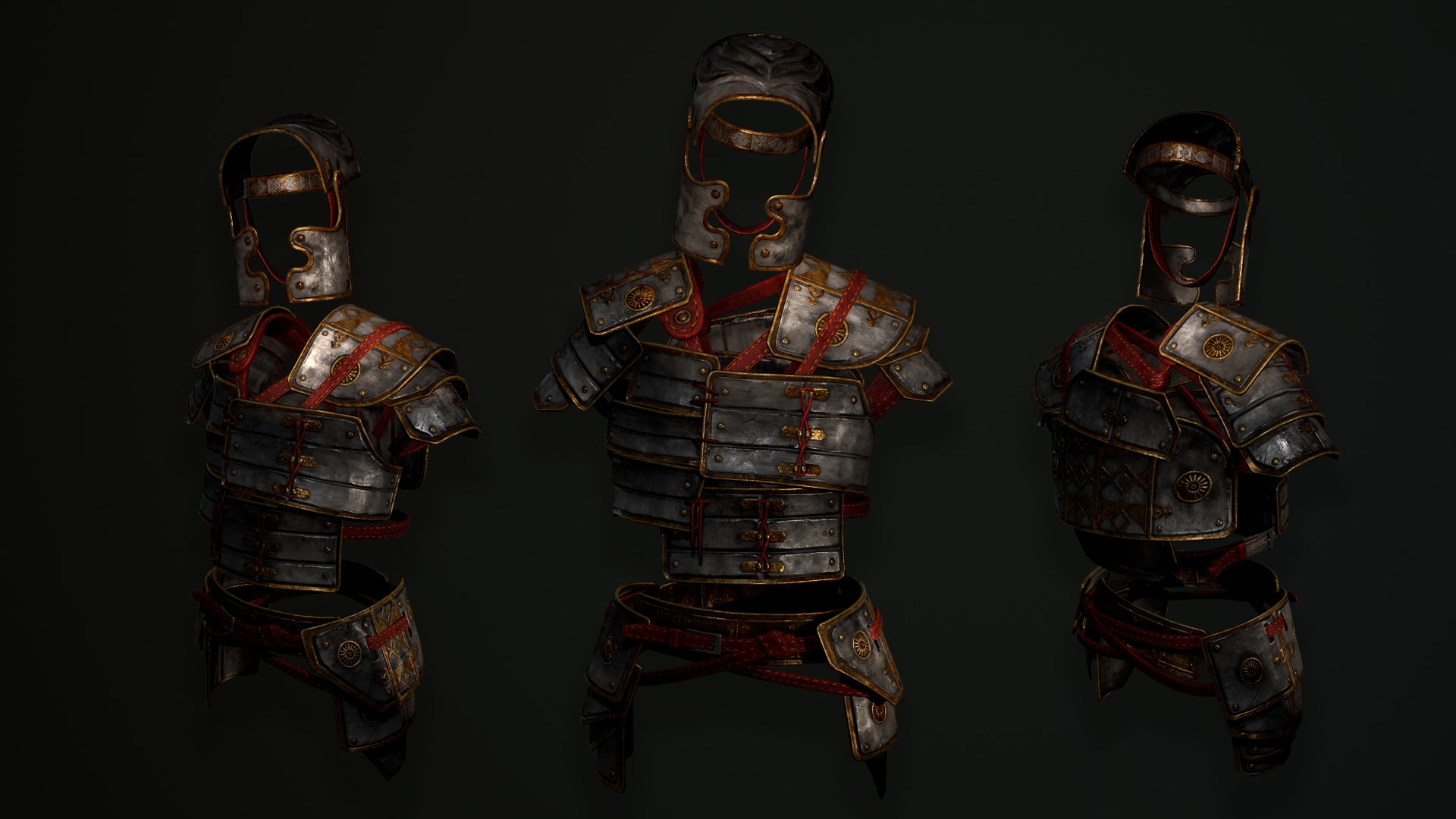 THE POWER
OF PRAYER
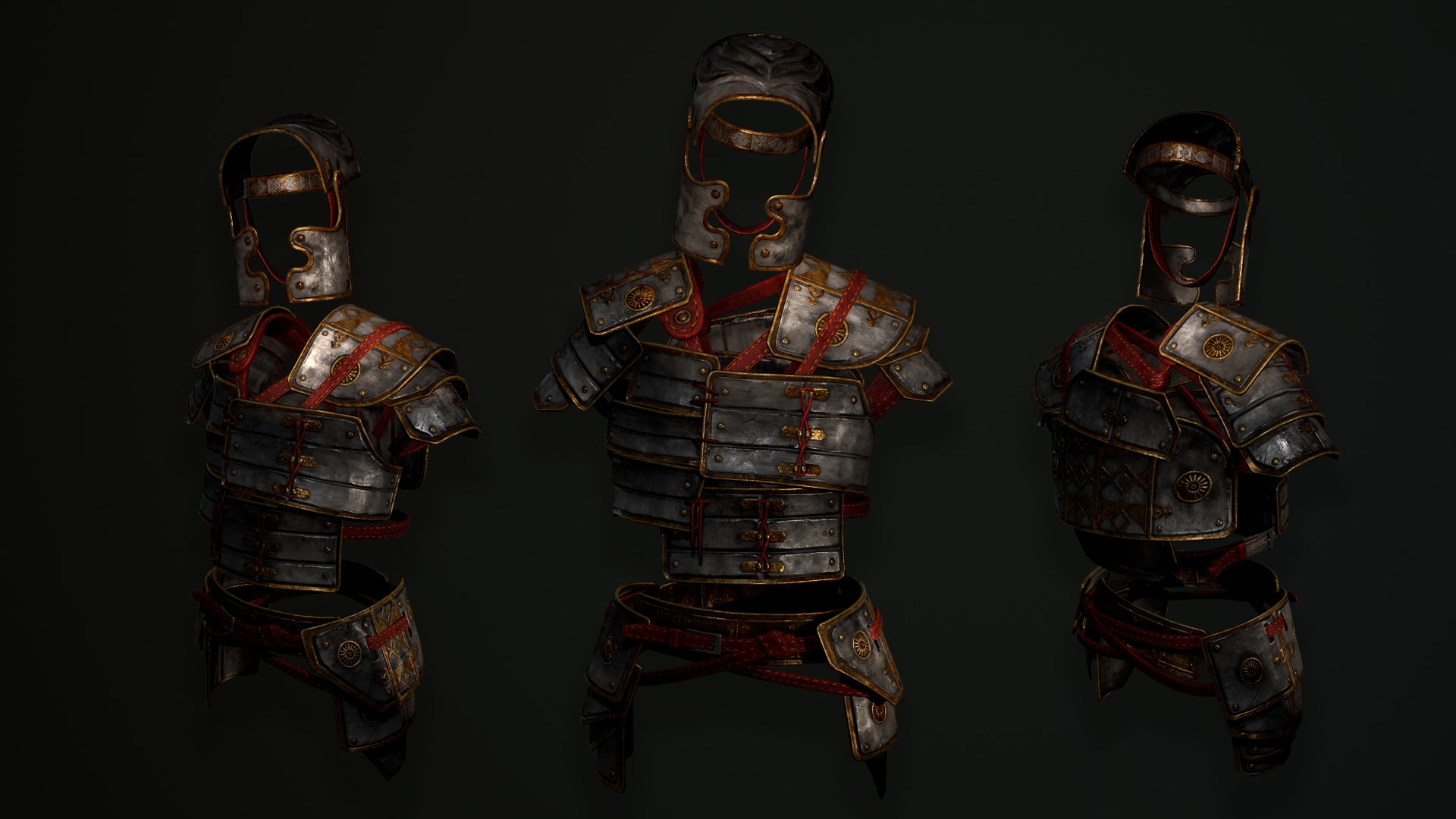 A BATTLE FOR THE 
CHRISTIAN HOME